Universidade Federal do Rio Grande do Norte
Centro de Ciências Exatas e da Terra
Coordenação do Curso de Graduação em Geofísica
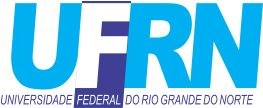 DEFESA DE RELATÓRIO DE GRADUAÇÃO EM GEOFÍSICA (GEF-0161)
Título:
 Estudo gravimétrico de corpos graníticos aflorantes no município de Macaíba/RN.
Autora:
Sofia Araújo Coelho
Banca Examinadora:
Prof. José Antônio Morais Moreira  (DGEF/UFRN – Orientador)
Prof. Fernando Antonio Pessoa Lira Lins (DG/UFRN)
Msc. Alessandro José Soares Dantas (PPGG/UFRN)
Data: 21 de Dezembro de 2015 – Horário: 10:00h
Local: Auditório do Departamento de Geofísica (2º pavimento do Prédio REUNI)